InSEDIAMENTO MUNICIPIO 9
16 NOVEMBRE 2017 
QUATTRO GRUPPI 
PRESENTI: l’assessore Debora Giovanati, presidente Giuseppe Lardieri.
OBBIETTIVI: Formare i cittadini di oggi, senso civico e decoro urbano nel territorio (fuori/dentro scuola)
introduzione
La giornata inizia con la distribuzione di un foglio raffigurante un piccolo gioco che ha lo scopo di renderci tutti partecipi.
Al termine di questa attività sono chiamate 2 persone per ogni gruppo, le quali hanno il compito di raccontare a tutto il Consiglio l’idea che è suscitata al gruppo vedendo svilupparsi punto dopo punto un’immagine completa.
Presentazione dell’ immagine
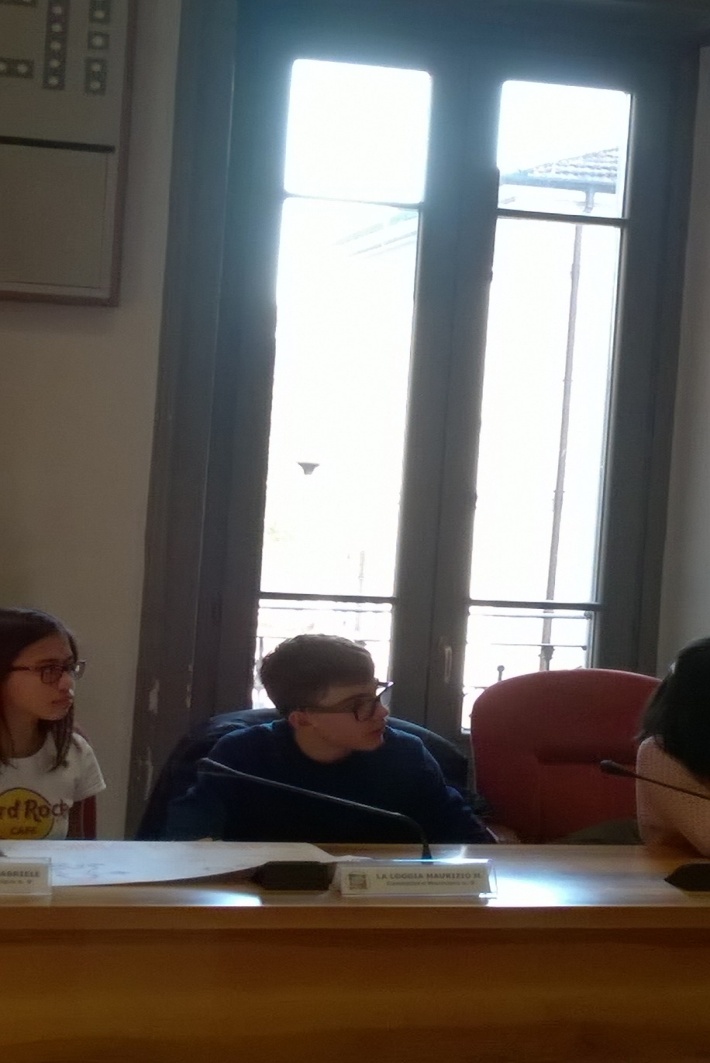 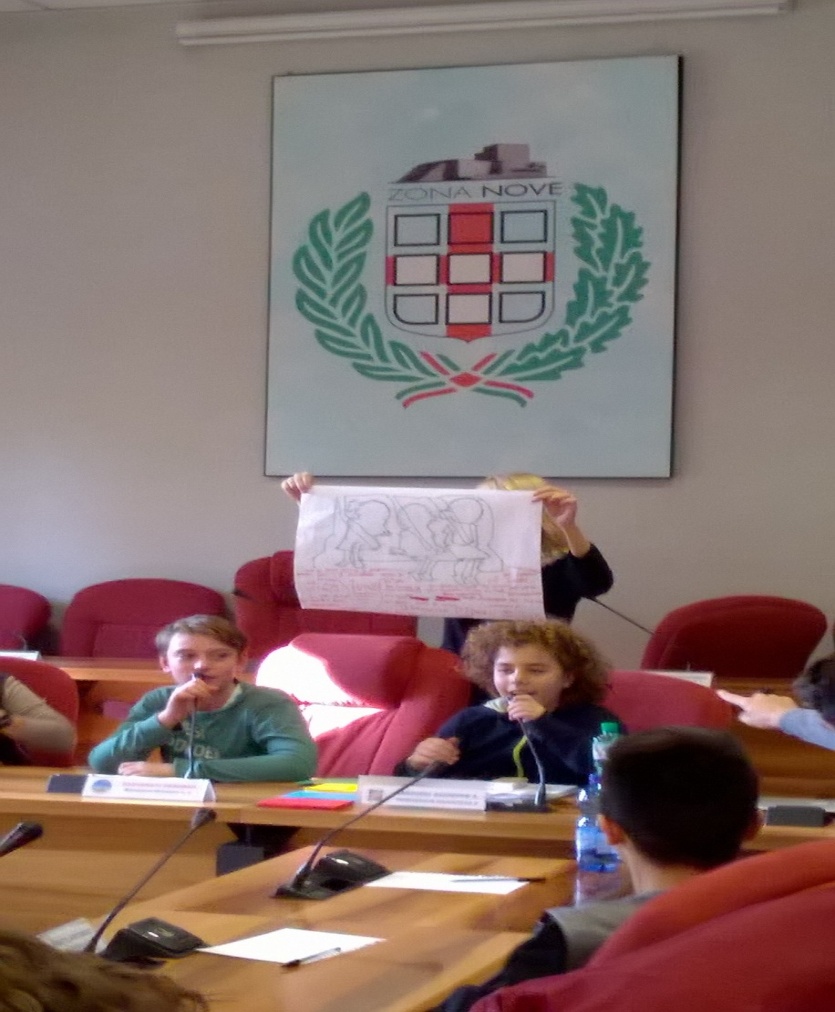 conclusione
La giornata si conclude con i saluti e l’appuntamento al giorno 22 novembre al teatro del Buratto.
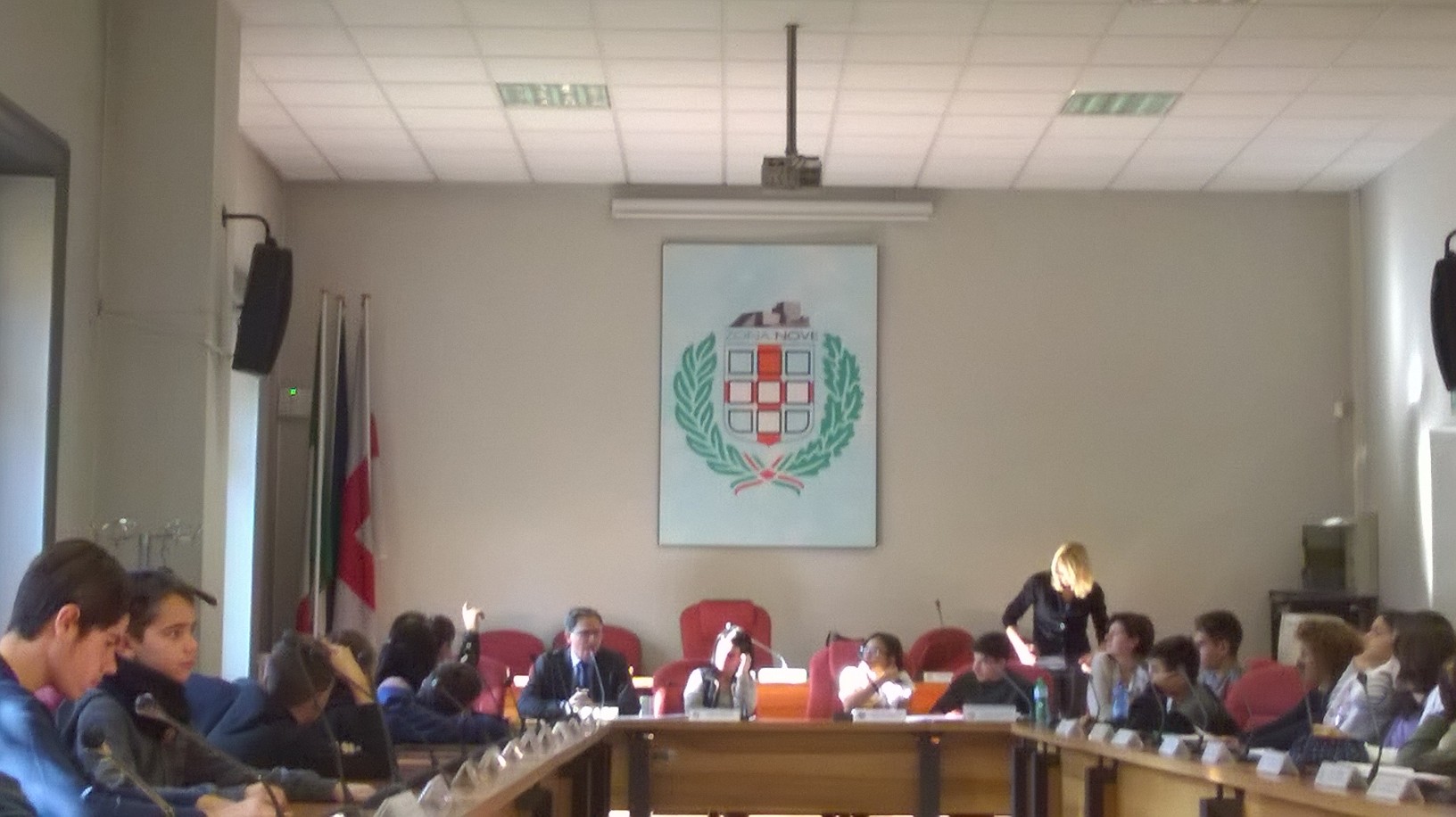 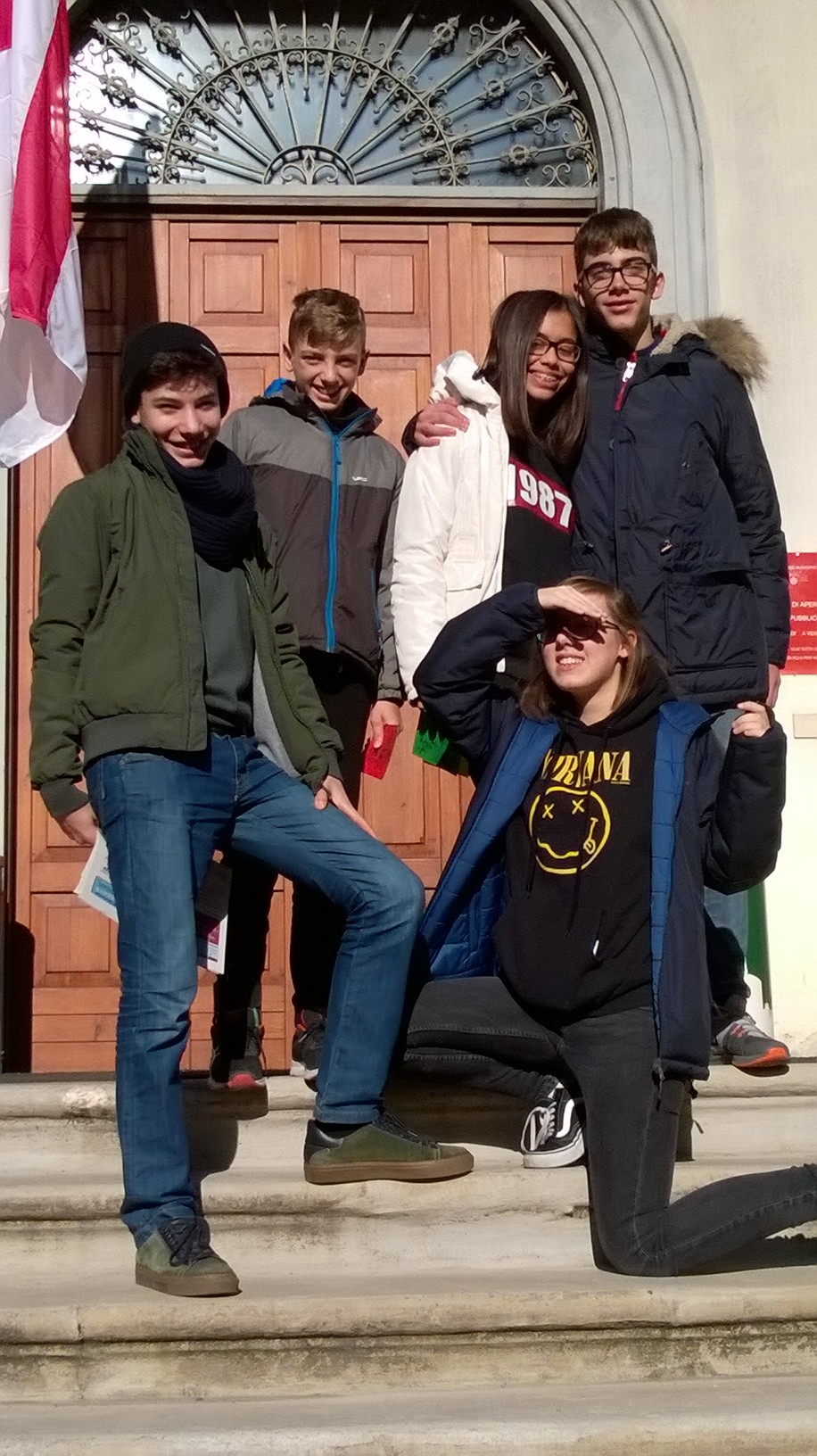 PARTECIPANDO SI IMPARATEATRO DEL BURATTO.
I RAPPRESENTANTI DELLE CLASSI 3°E, 3°G e 1°E.
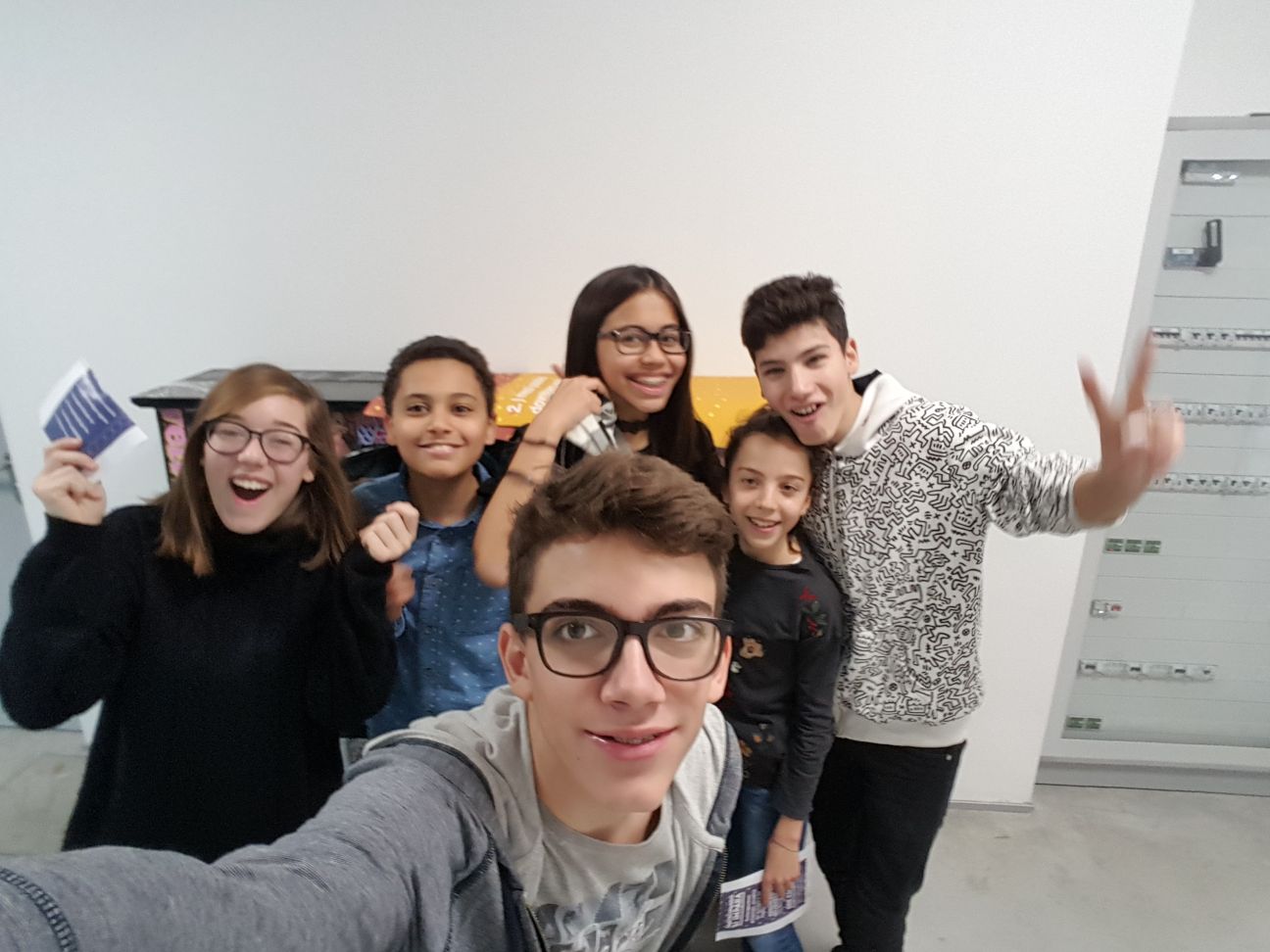 L’IMPORTANTE è PARTECIPARE
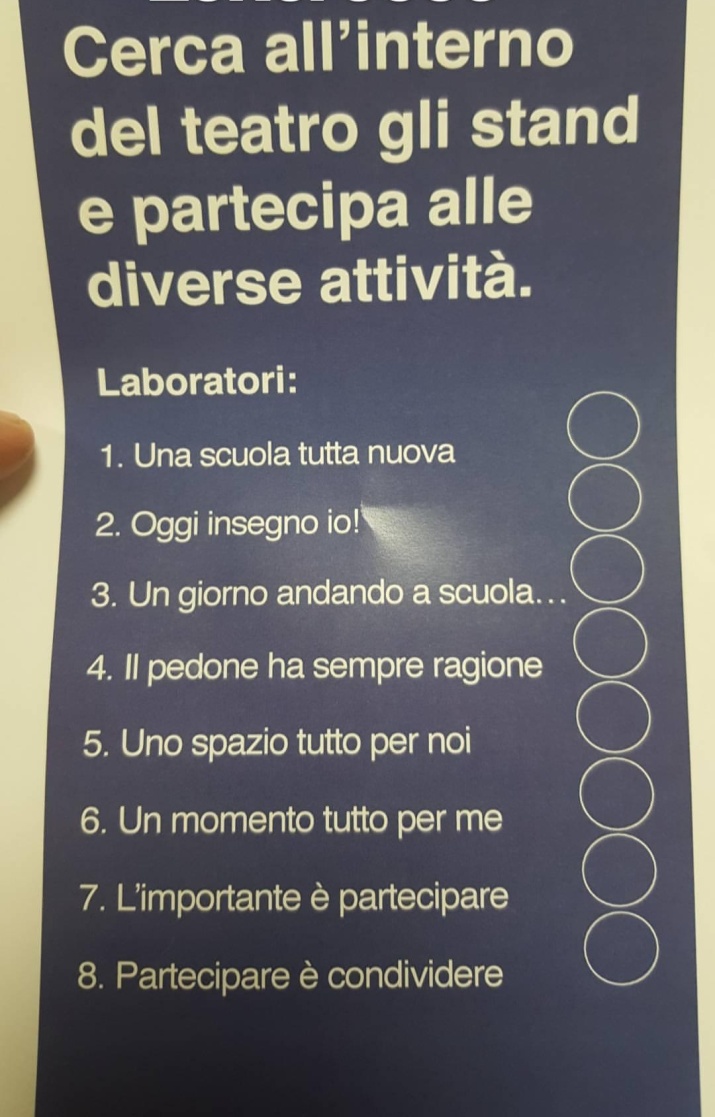 CI VIENE CONSEGNATO UN 
VOLANTINO CON SU SCRITTO 
I VARI LABORATORI DA SVOLGERE
NELLA MATTINATA,
CHE MAN MANO FATTI, VENIVANO
SEGNATI CON UNO STAMPO CON 
UNA LETTERA DELL’ALFABETO.
“UNA SCUOLA TUTTA NUOVA”
QUESTO LABORATORIO CONSISTEVA NEL COSTRUIRE UNA SCATOLA, CON UN COLORE CORRISPONDENTE AD UNA MATERIA.
LE SCATOLE VINCENTI FURONO QUELLE DI COLORE ARANCIONE E VERDI CHE 
CORRISPONDEVANO A 
CUCINA E MUSICA.
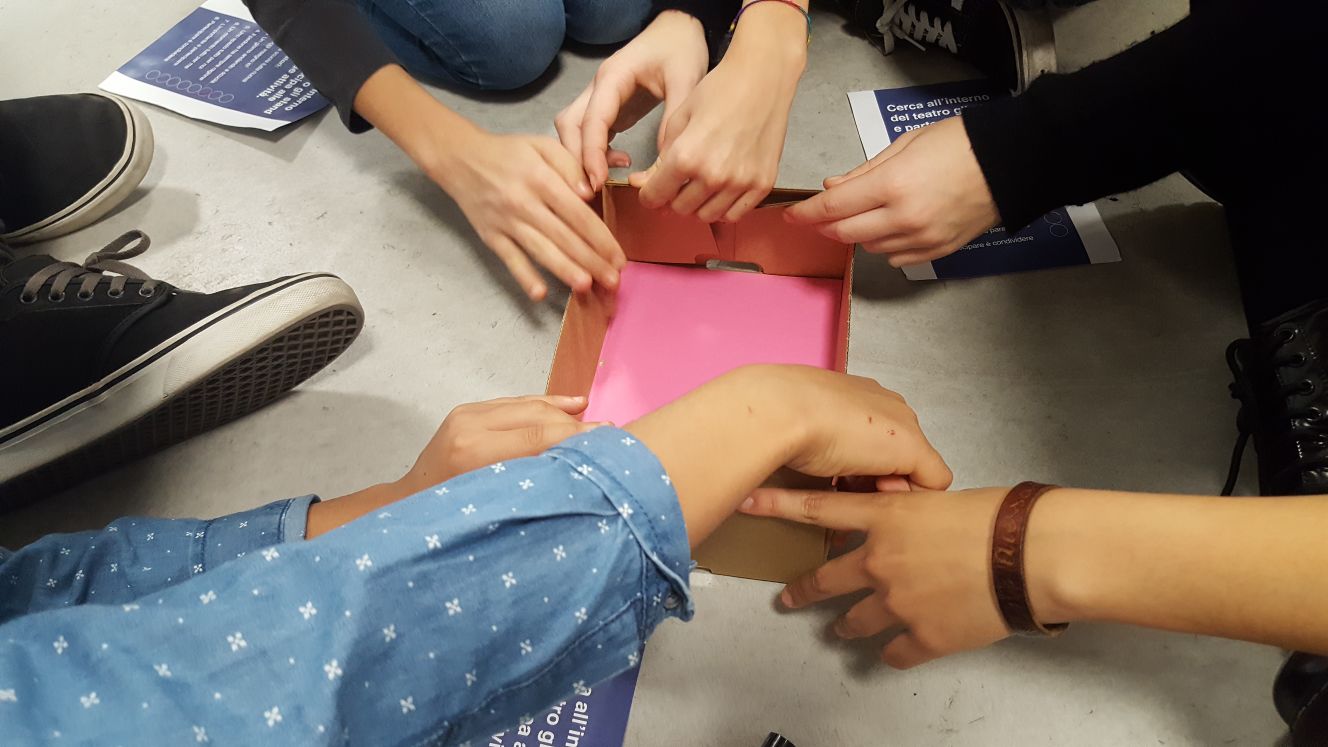 “OGGI INSEGNO IO!”
QUESTO LABORATORIO CONSISTEVA NELL’IMMEDESIMARSI IN UN 
INSEGNANTE, DI UNA MATERIA A 
PROPRIA SCELTA.
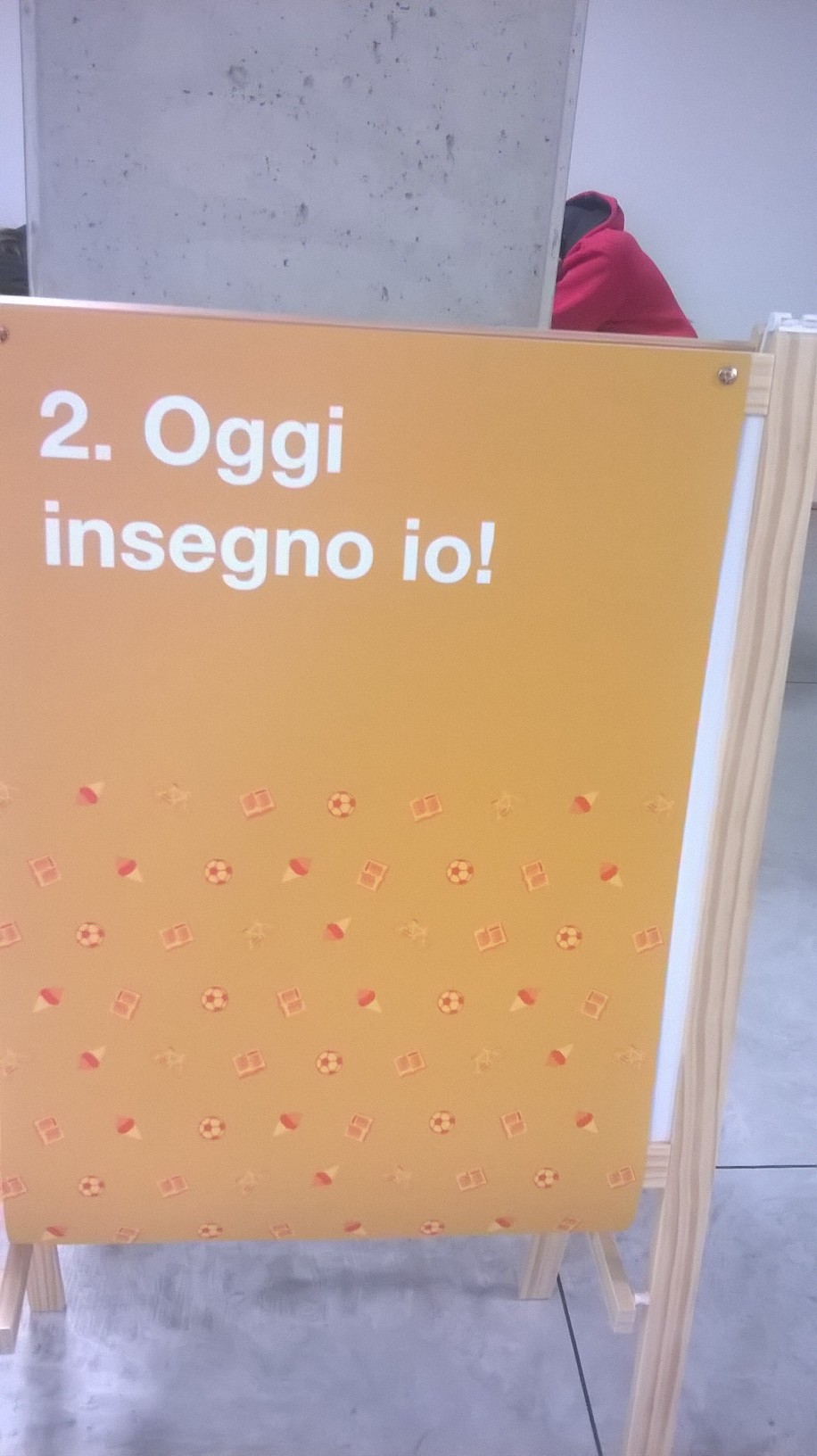 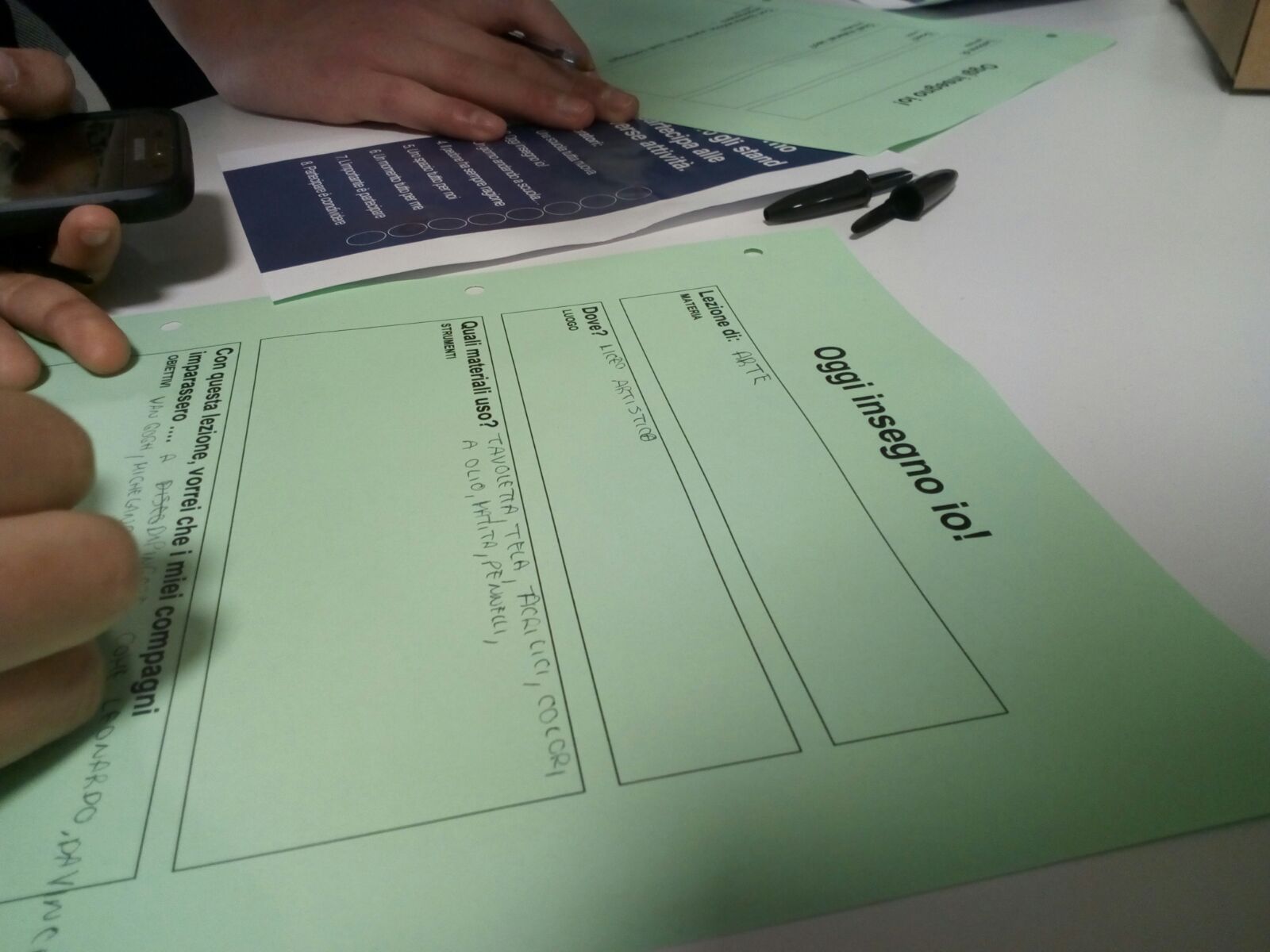 “UN GIORNO ANDANO A SCUOLA”
QUESTO LABORATORIO CONSISTEVA NEL 
IMMAGINARE, IN UN FUTURO, CHE MACCHINE/ MEZZI DI TRASPORTO, FRA 50 ANNI.
NOI ABBIAMO SCRITTO “MACCHINE A 
ENERGIA SOLARE ED ECOLOGICHE.”
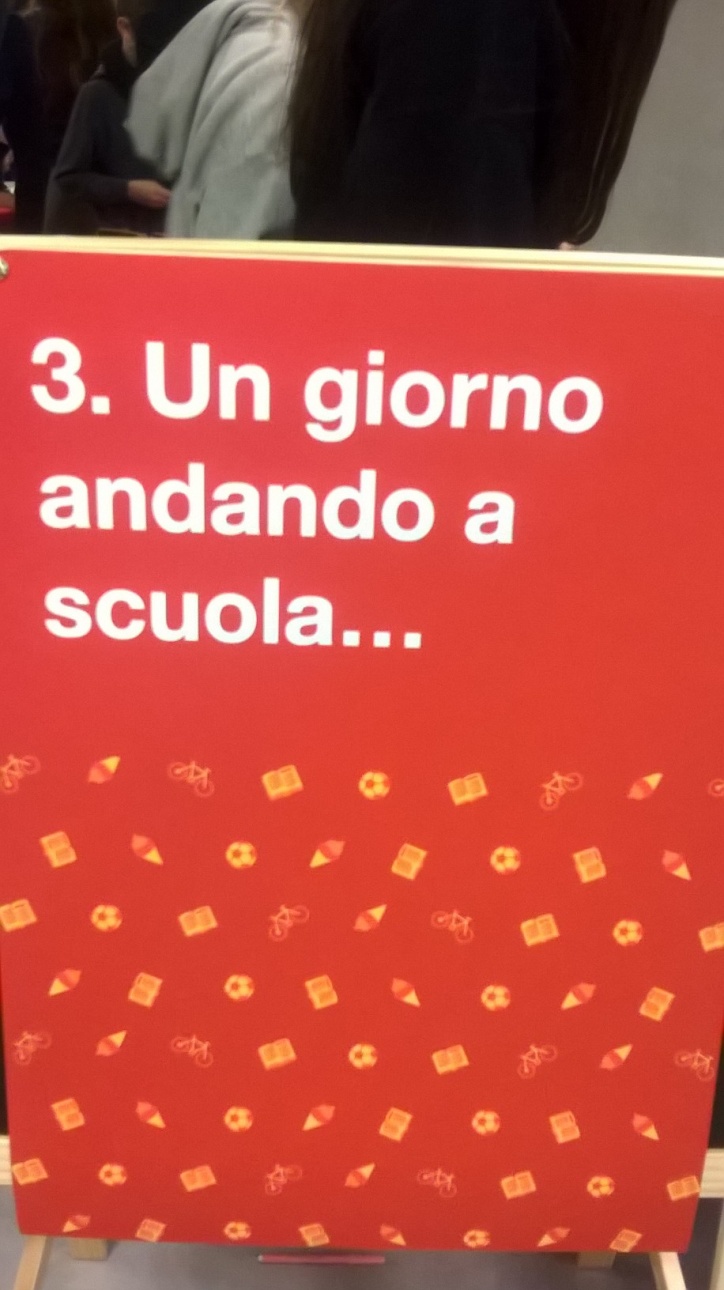 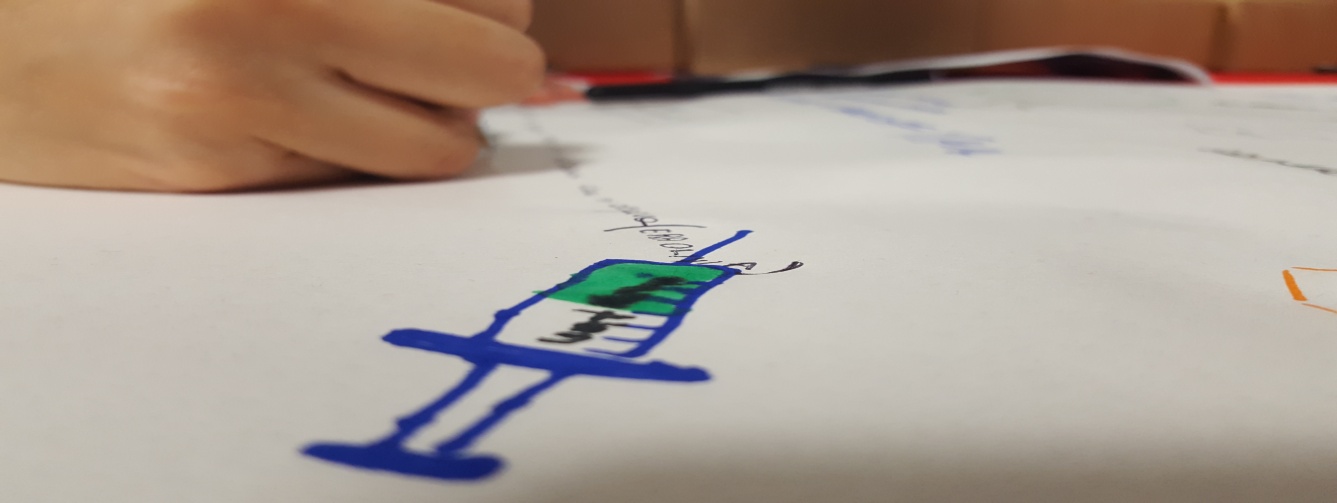 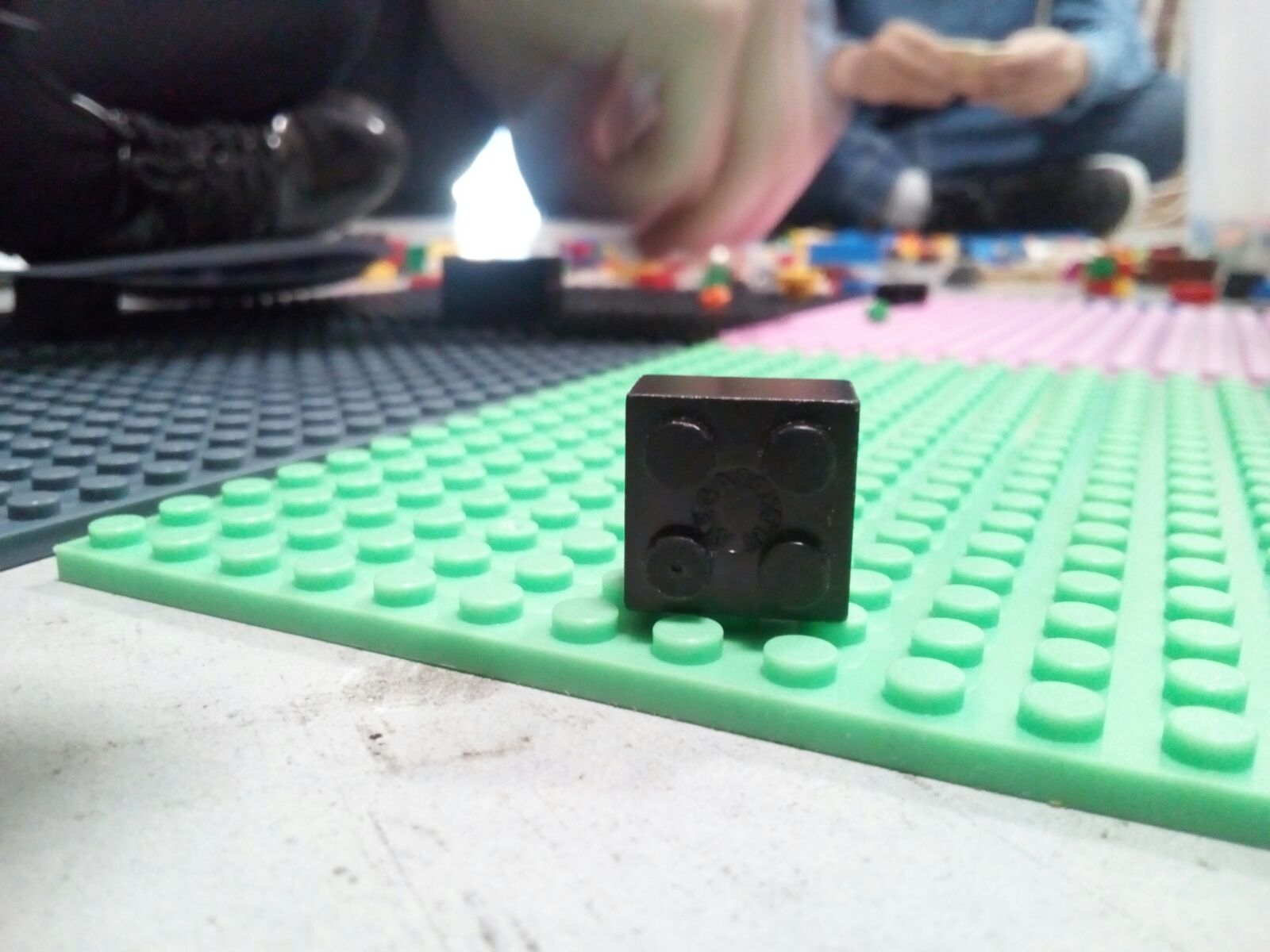 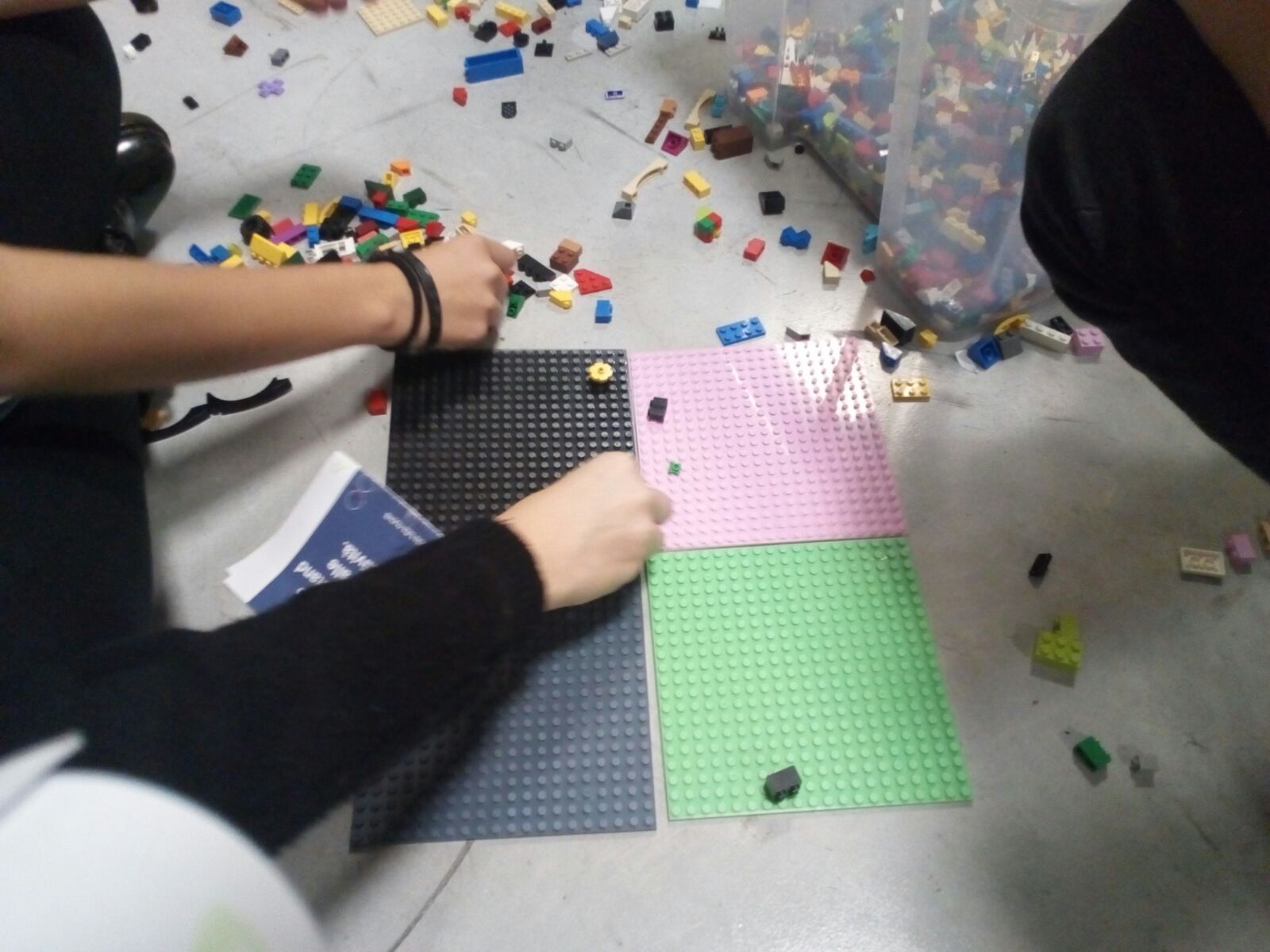 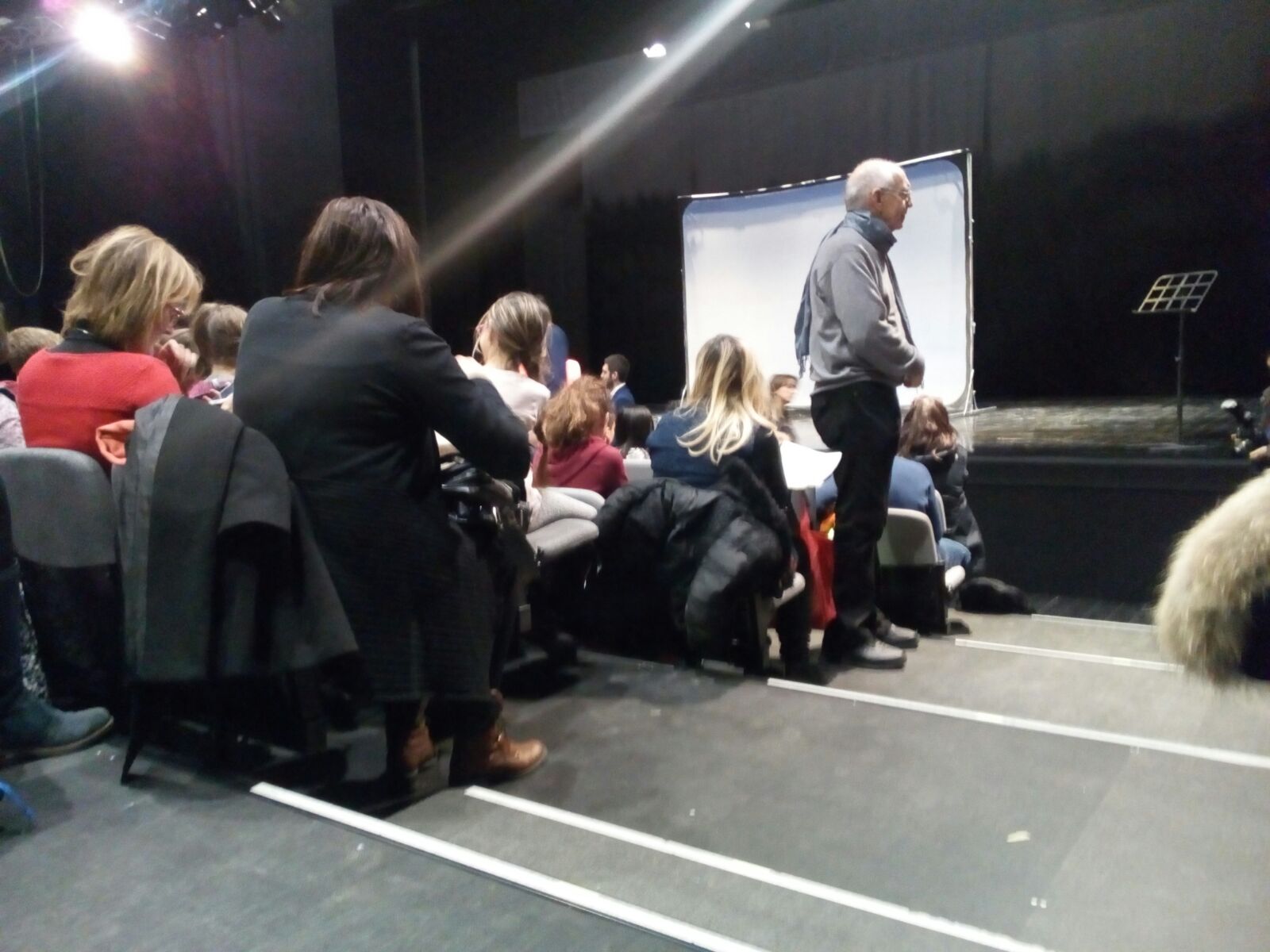 Tanti saluti!!!!!